通畅的法治轨道促改革
——学习习近平在庆祝党95周年大会的讲话
组员:肖育根 杨婷婷 伍飞 张赐教 张周婷
怀化职业技术学校
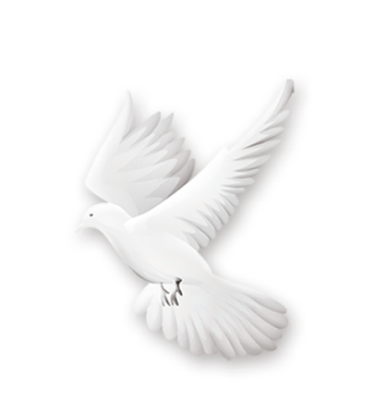 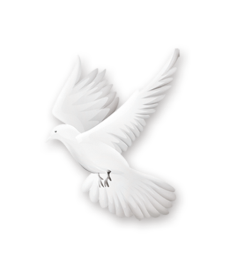 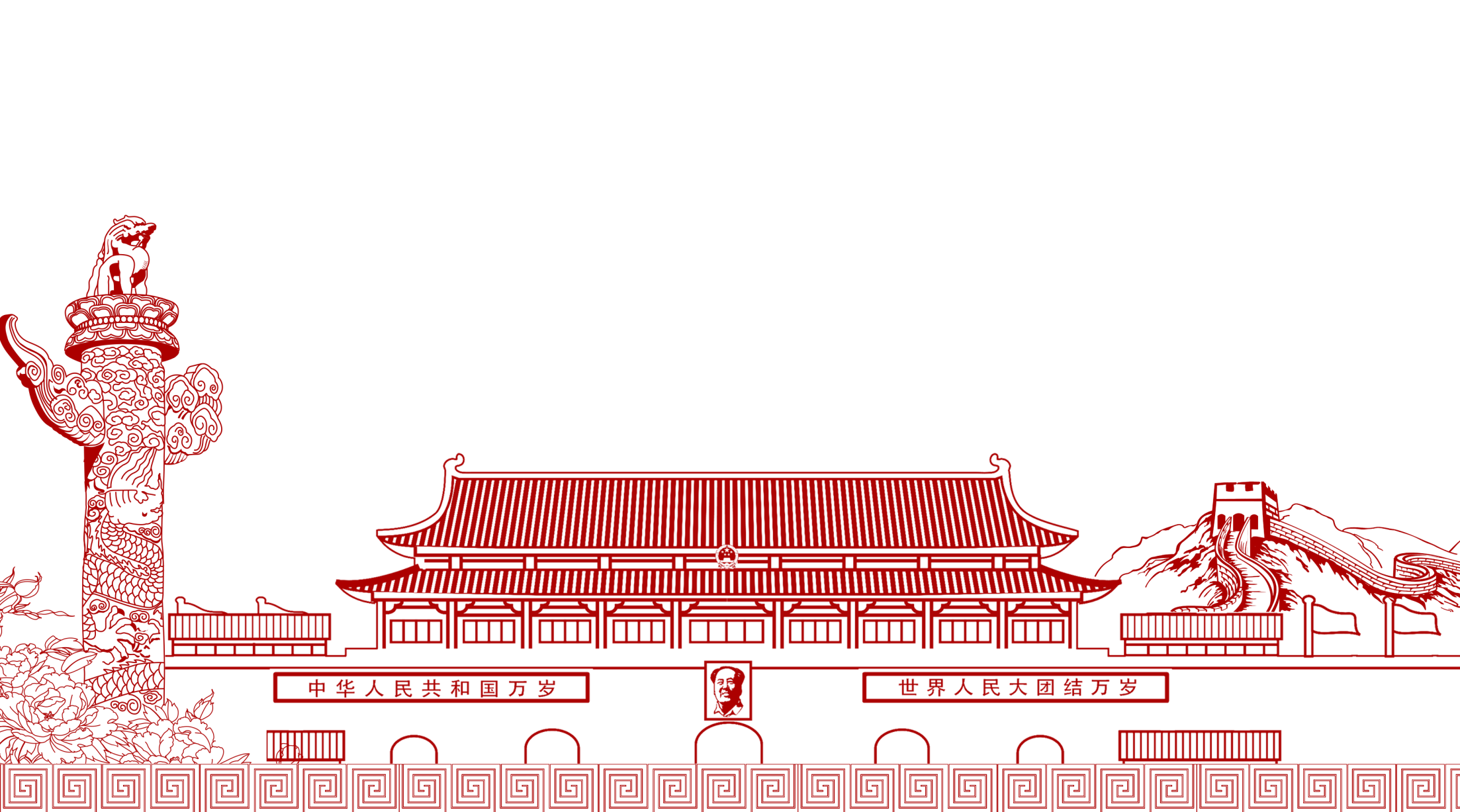 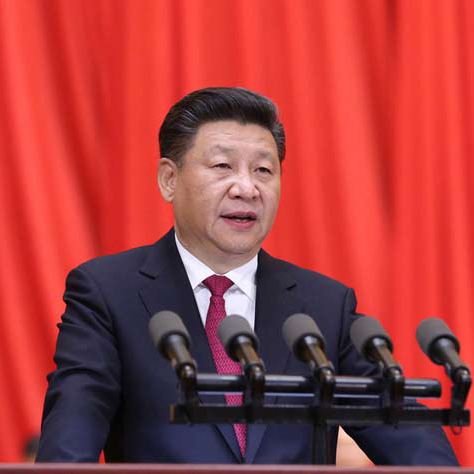 习近平在庆祝中国共产党成立95周年的重要讲话中指出，改革和法治如鸟之两翼，车之两轮。可见这两者相铺相成，共同发展。对于协调推动四个全面战略布局，建设中国特色社会主义道路具有重要的指导意义。
习近平总书记
2016年“七一”重要讲话
03
02
01
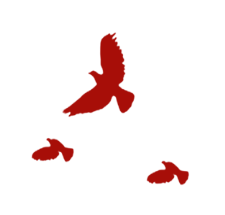 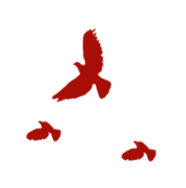 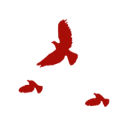 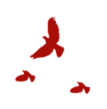 目 录
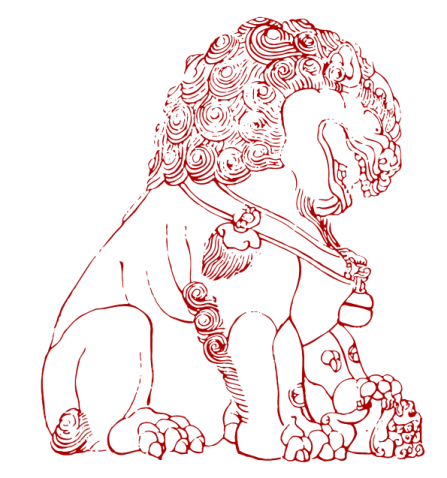 论改革的重要性
顺时顺民的法治社会建设
稳固的法治社会是改革的基本保障
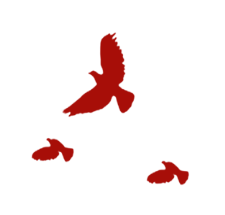 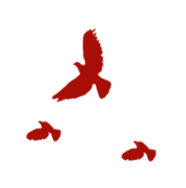 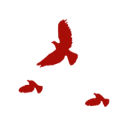 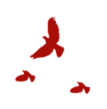 壹
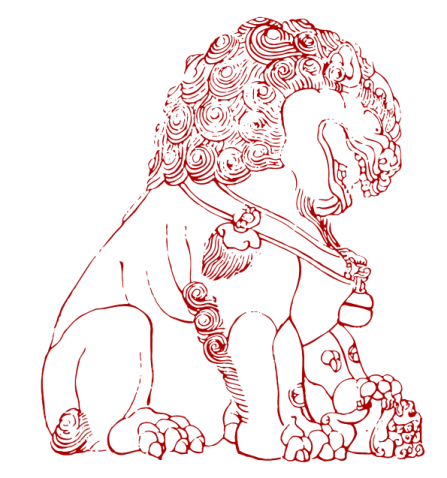 论改革的重要性
一 、论改革的重要性
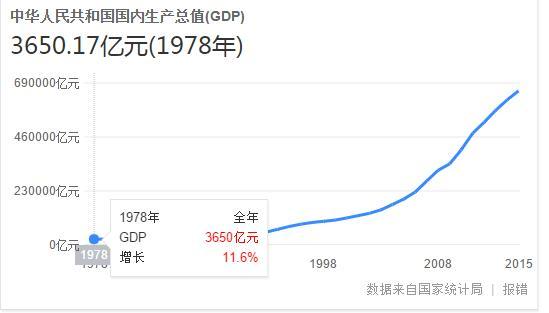 改革对经济发展的推动
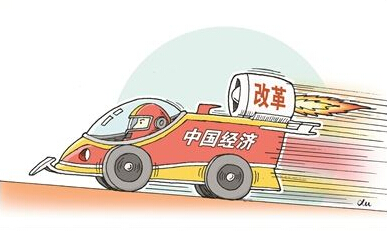 改革对教育的影响
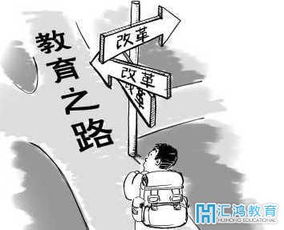 对于教育改革那得循环渐进，以小范围的改革，促进大局面的改动。
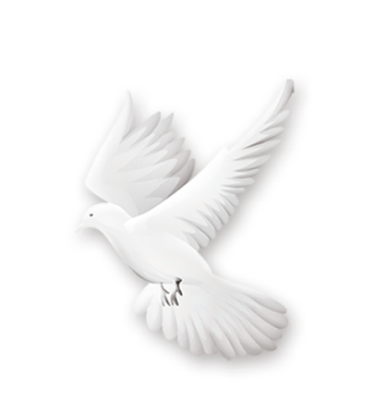 改革对军事、科技、经济的影响
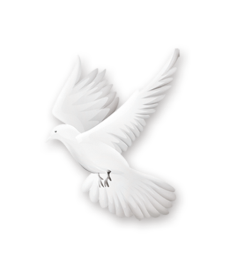 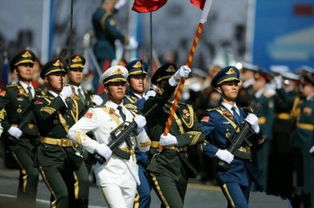 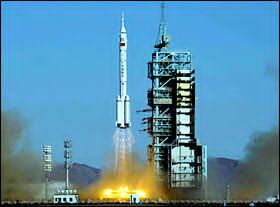 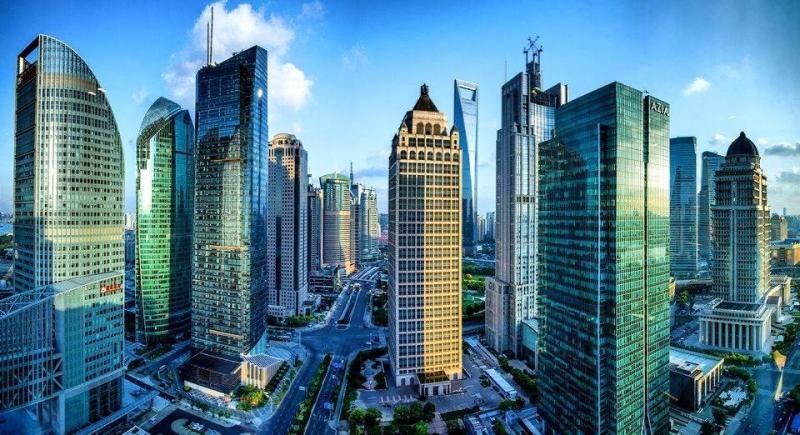 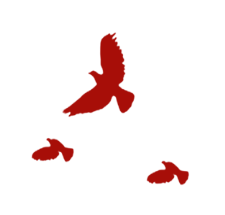 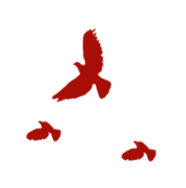 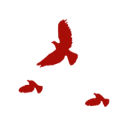 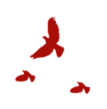 贰
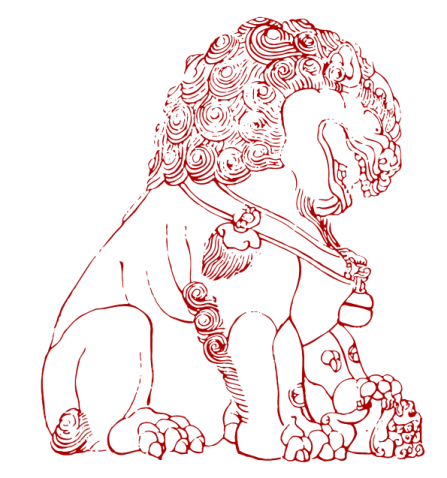 顺时顺民的法治社会建设
二、 顺时顺民的法制社会建设
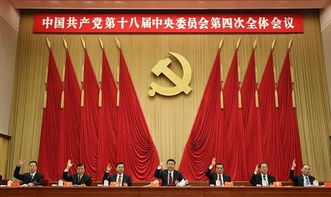 党的十八届四中全会指出:“全面推进依法治国，是实现国家治理现代化的必由之路，是实现中华民族伟大复兴中国梦的必由之路。”
2001年4月28日全国人大常委会对《中华人民共和国婚姻法》的修订。
法制改革
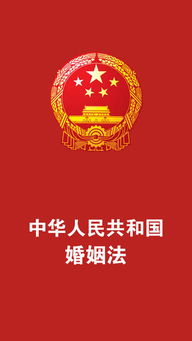 2001年全国人大常委会对《中华人民共和国婚姻法》的修订
共享单车
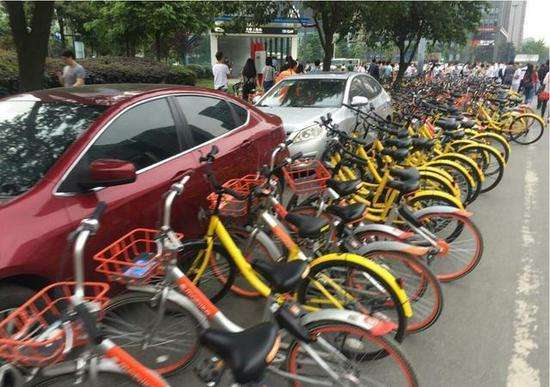 共享单车迎来新时代
法治政府建设
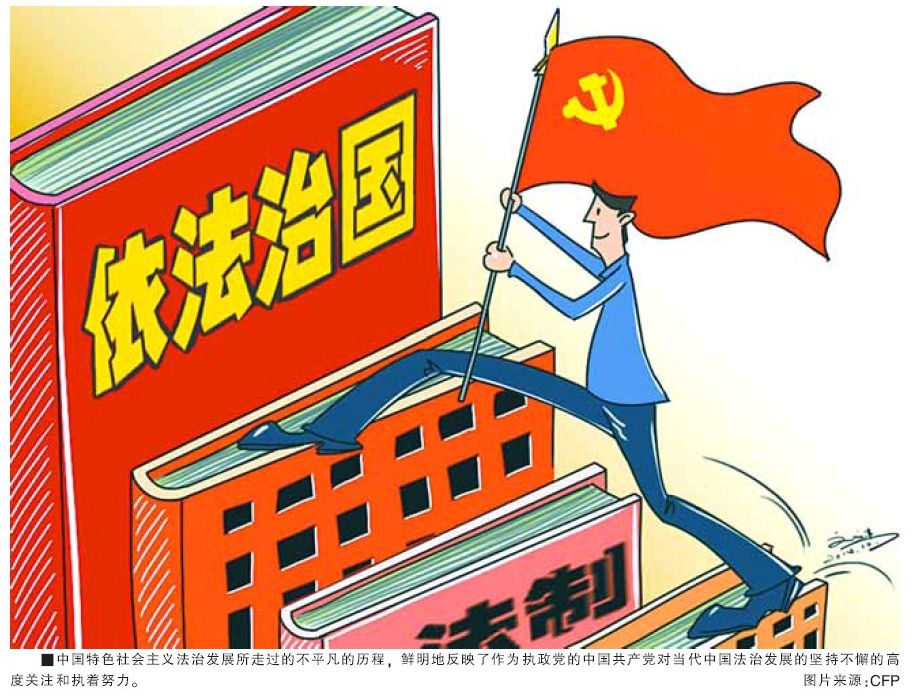 依法治国，加强法治政府建设
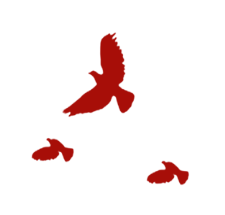 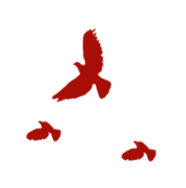 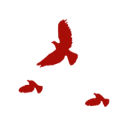 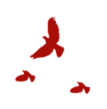 叁
稳固的法治社会是改革的基本保障
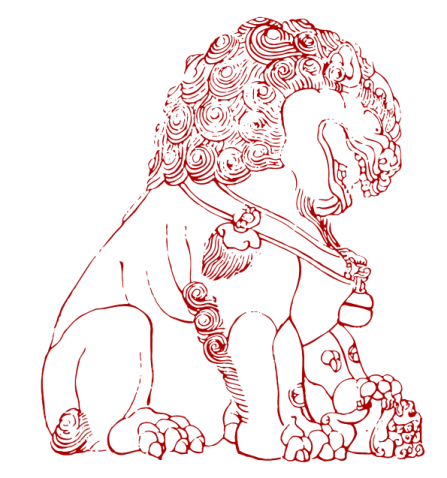 三、稳固的法制社会是改革的基本保障
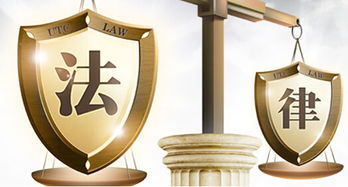 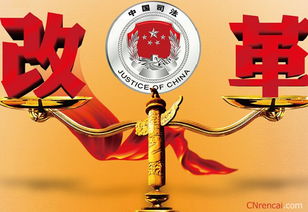 改革的决策及落实，最终需要法治的支撑保障，稳固的法制是基础，改革又是一项法定责任。
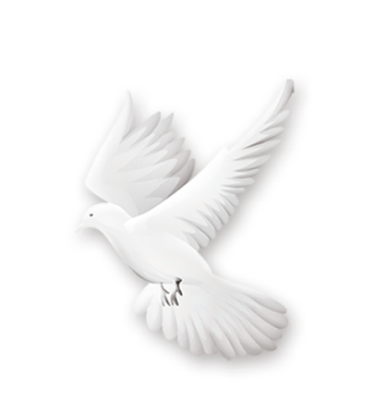 寄语
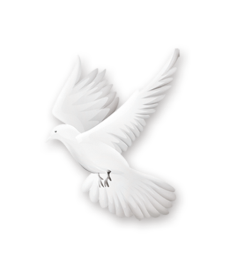 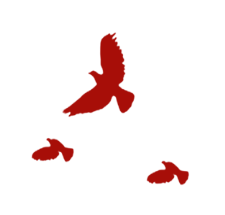 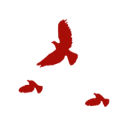 所以这就要求我们不断提高作用法治思维和法治方式，促进深化改革，推动发展，化解矛盾，维护稳定。发挥法治对于改革的支撑保障作用。
谢 谢 观 看